SPRING 2011 
OUTSTANDING STUDENTS
Tonight we are honoring students from:
Arts & Communications
Health Sciences
Languages, Library, and Learning Resources
PERA
Arts & Communications
Arnold Cruz
Daryl Bunao
Kirstie Haruta
Jordan Garcia
Benjamin Warheit
Hannah Wisner
Amanda Cariati
Rafael Luna
Eliseo Paniagua Jr.
Philip Plott
Bernadette A. Wallace
Michael Zuniga
Amanda Aikawa
Phyllis Anderson
Stephenie Stebbins
James McIntyre
Carla-Angela Jara
Juanda L. Jones
Marcus McConcio
Health Sciences
Tracey Adams
Elizabeth Rodriguez
Nathaniel Watkins
Languages, Library, and Learning Resources
Jose Mota
Katya Petrova
Elsa Sanchez
Sean Fenner Jr.
David Leyva
Patrick Livingston Jr.
Clarissa Perkins
Timothy Weatherwax
Sharon Butler
Lucia Sanchez
Naveed Ahmed
Edith Cortez
Sergio Juarez Jr.
Obdulio Villapando
Jaclyn Cross
Andrew Curry
Mario Delucchi
Rebecca Taylor
Erin Guetzloff
Shantoy Jackson
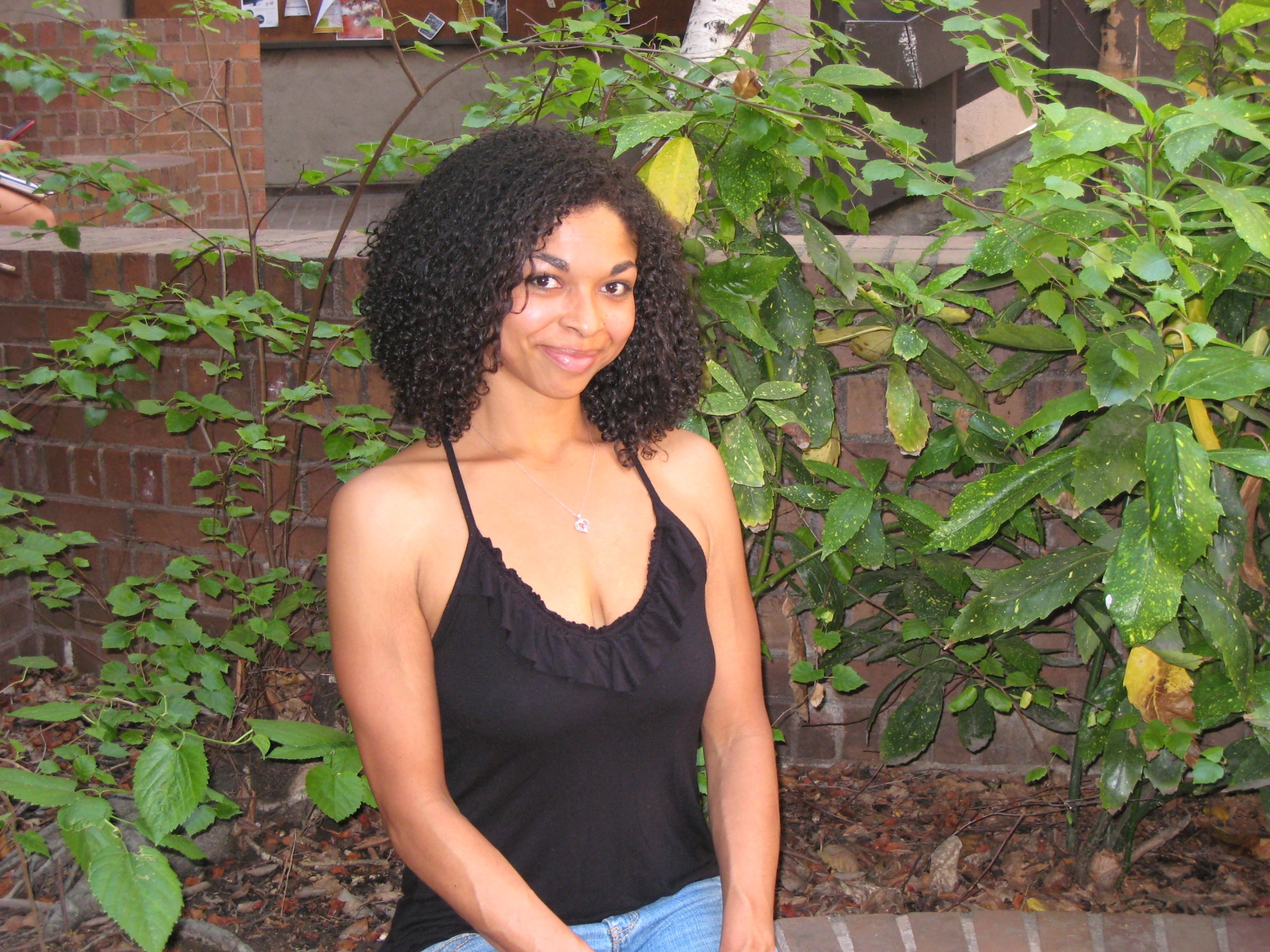 Mark  Johnson
Steven Stewart
Maximiliano Canales
Jaclyn Cross
David Waldon
Gigi Kemalyan
David Rippey
Jonathan Voeun I
Adrienne Williams
PERA
Joseph Hodges III
Samuel Houston
Luke McCurdy
Stephen Perriera Jr.
Kimberly Manlangit
Gabriell Munsch
Anna Nguyen
Chezla Self
Charisse Williams
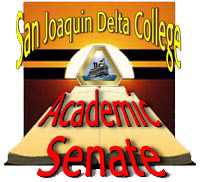 Congratulations to all students, their families & significant others!